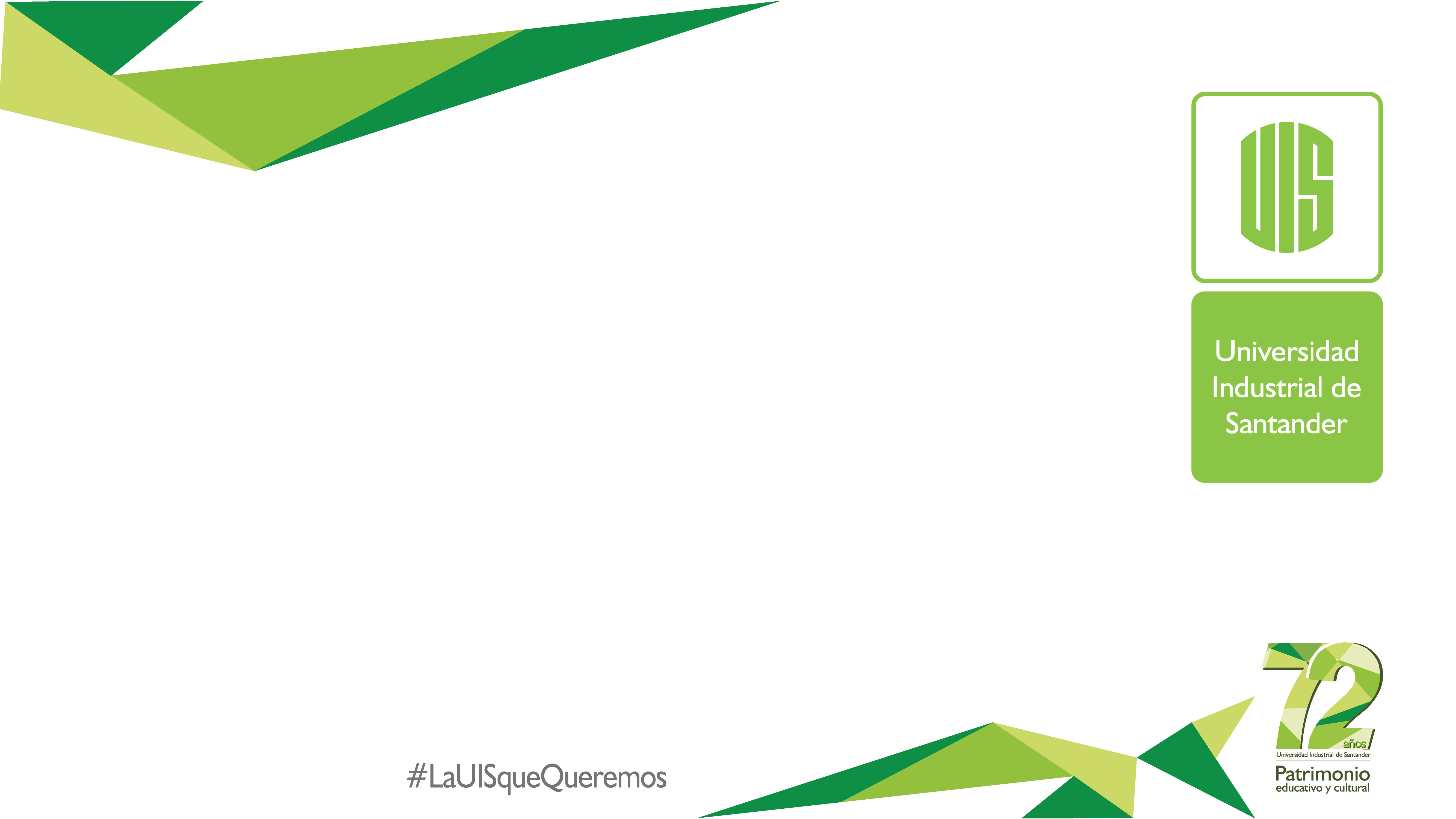 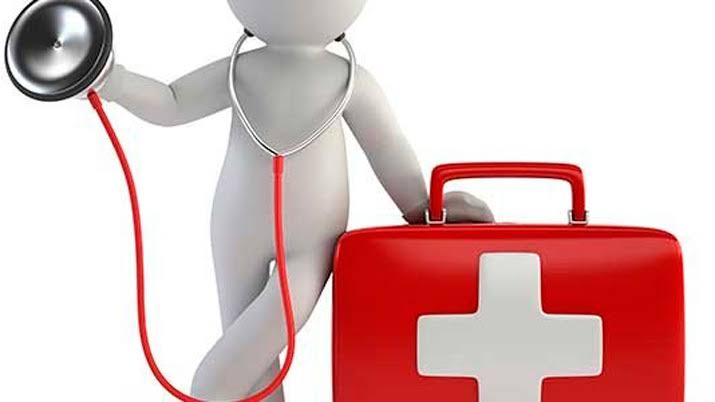 BOTIQUIN PRIMEROS AUXILIOS
Reynel Rivero Flórez
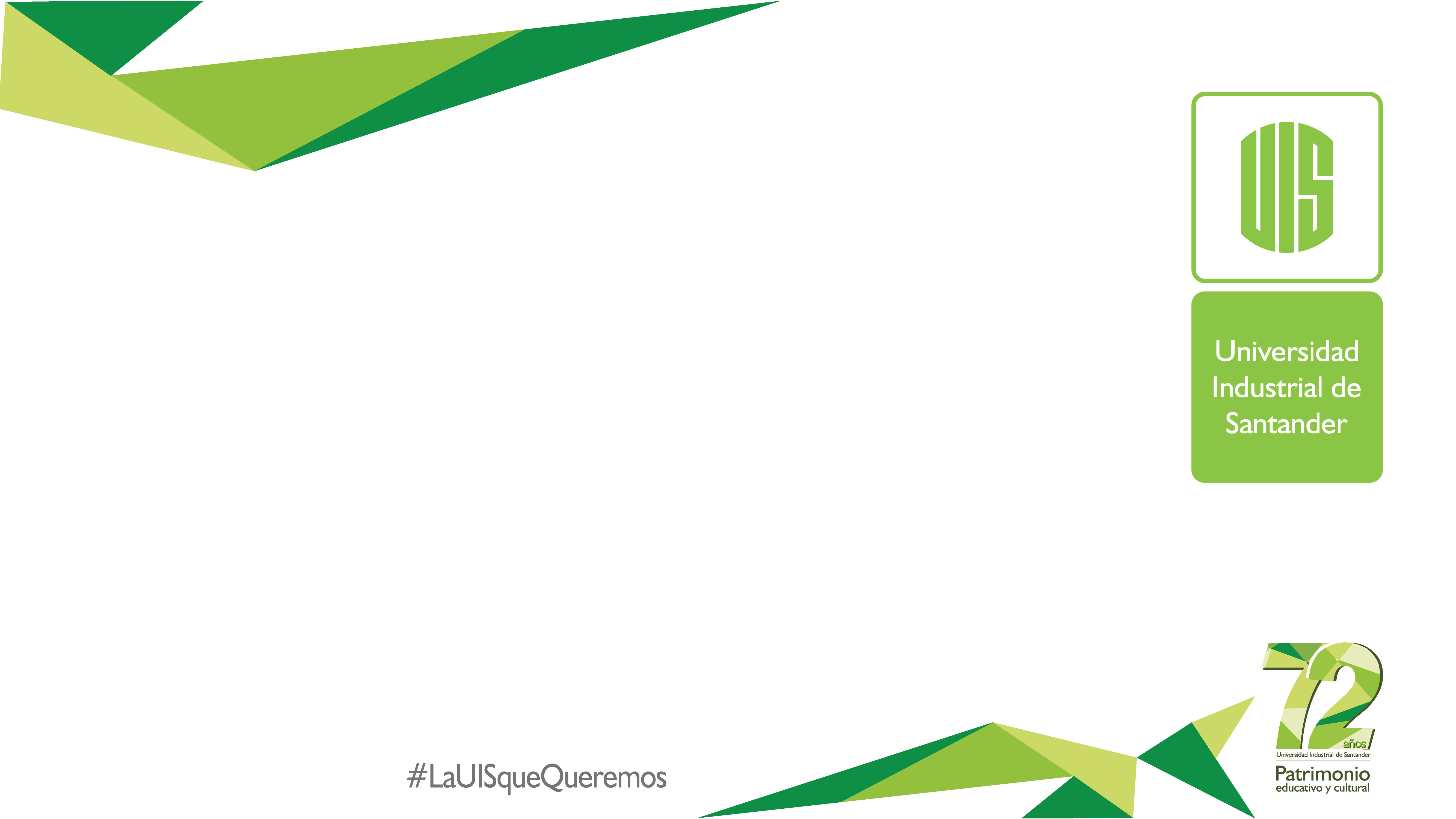 BOTIQUÍN PRIMEROS AUXILIOS
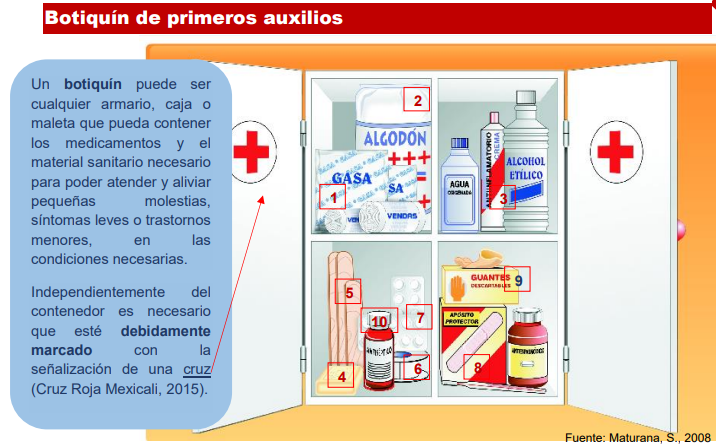 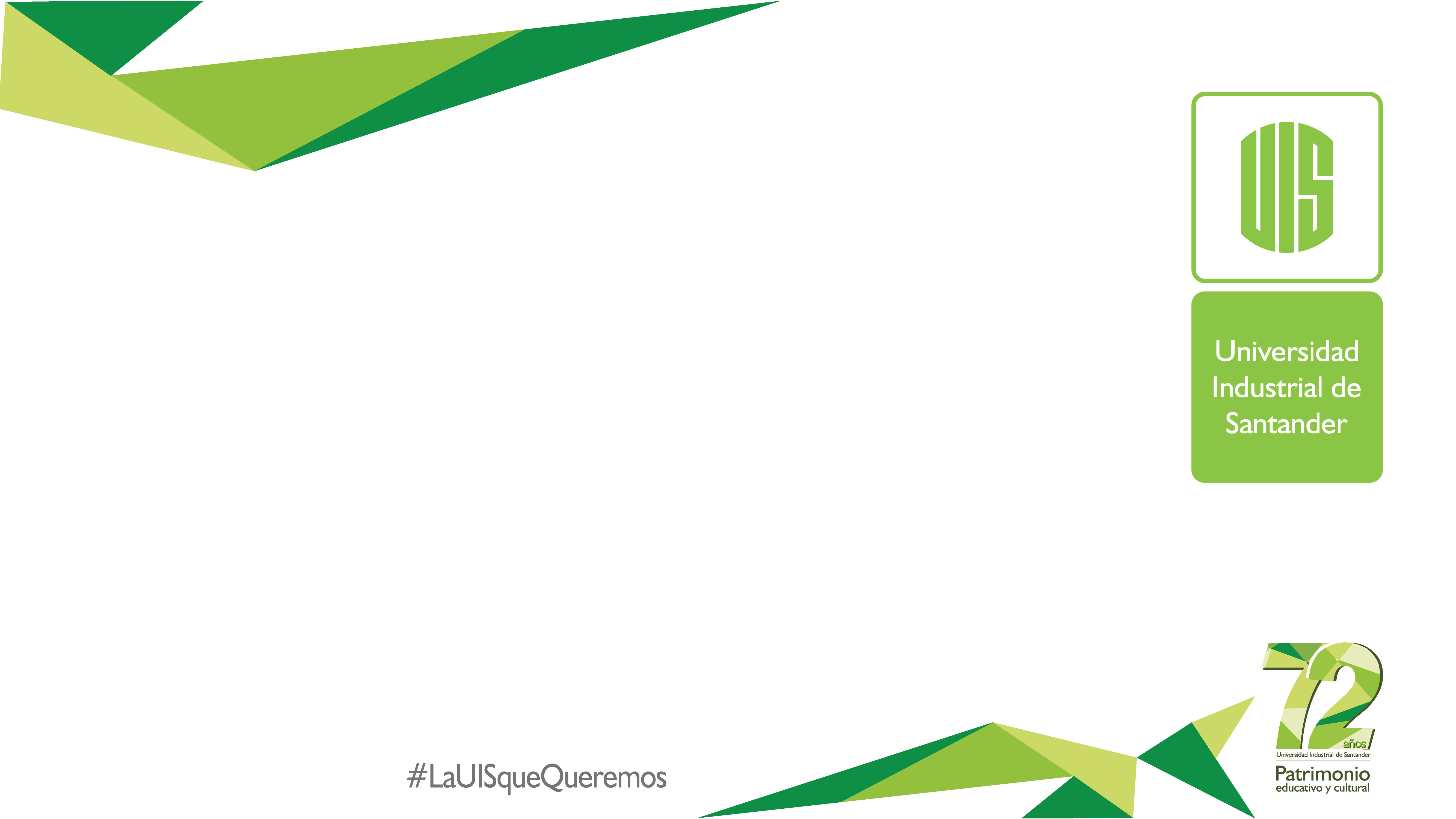 BOTIQUÍN PRIMEROS AUXILIOS
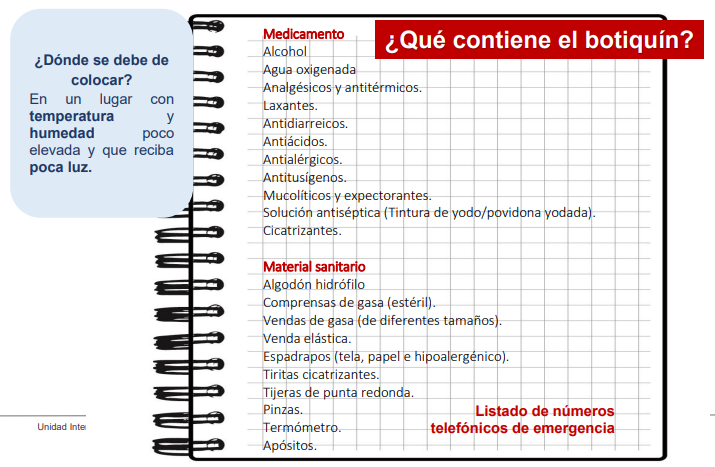 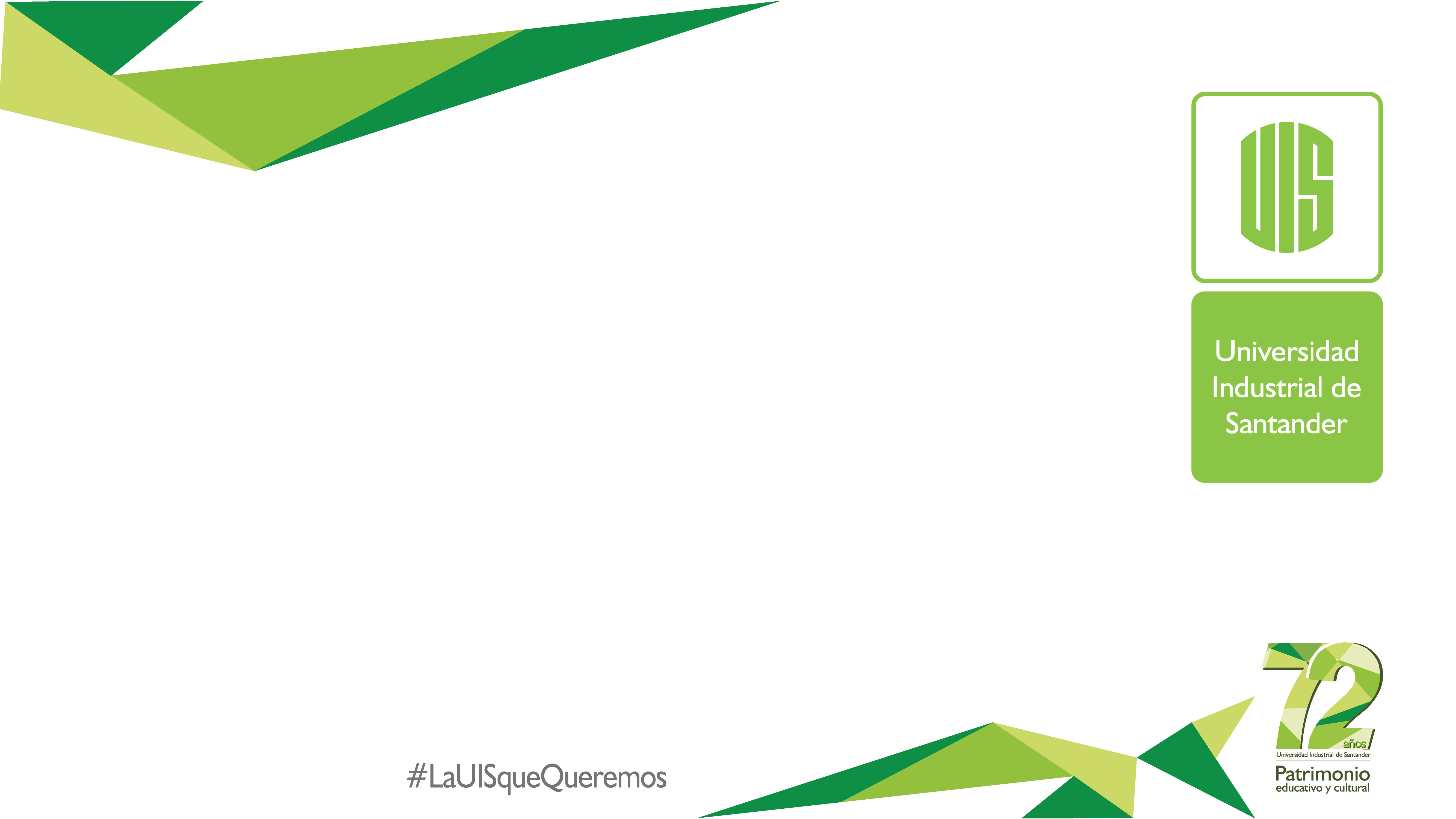 BOTIQUÍN PRIMEROS AUXILIOS
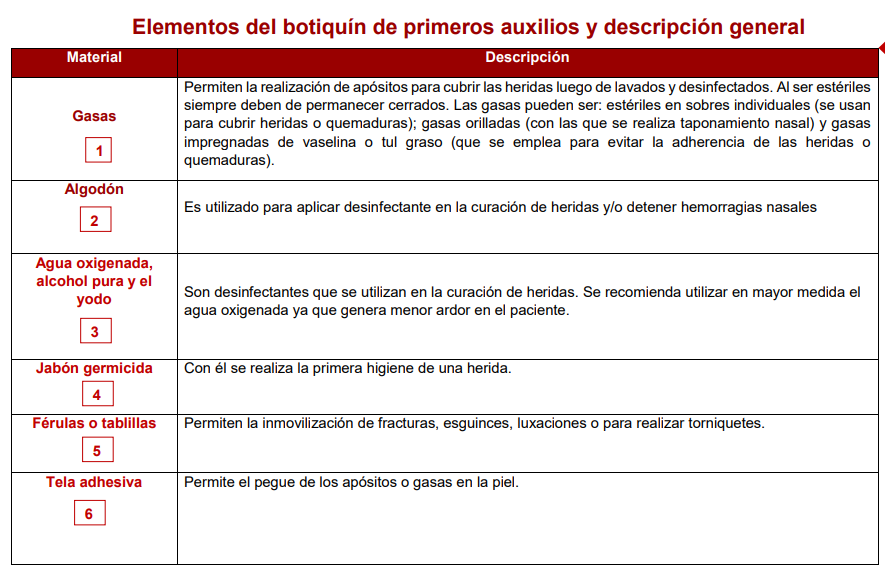 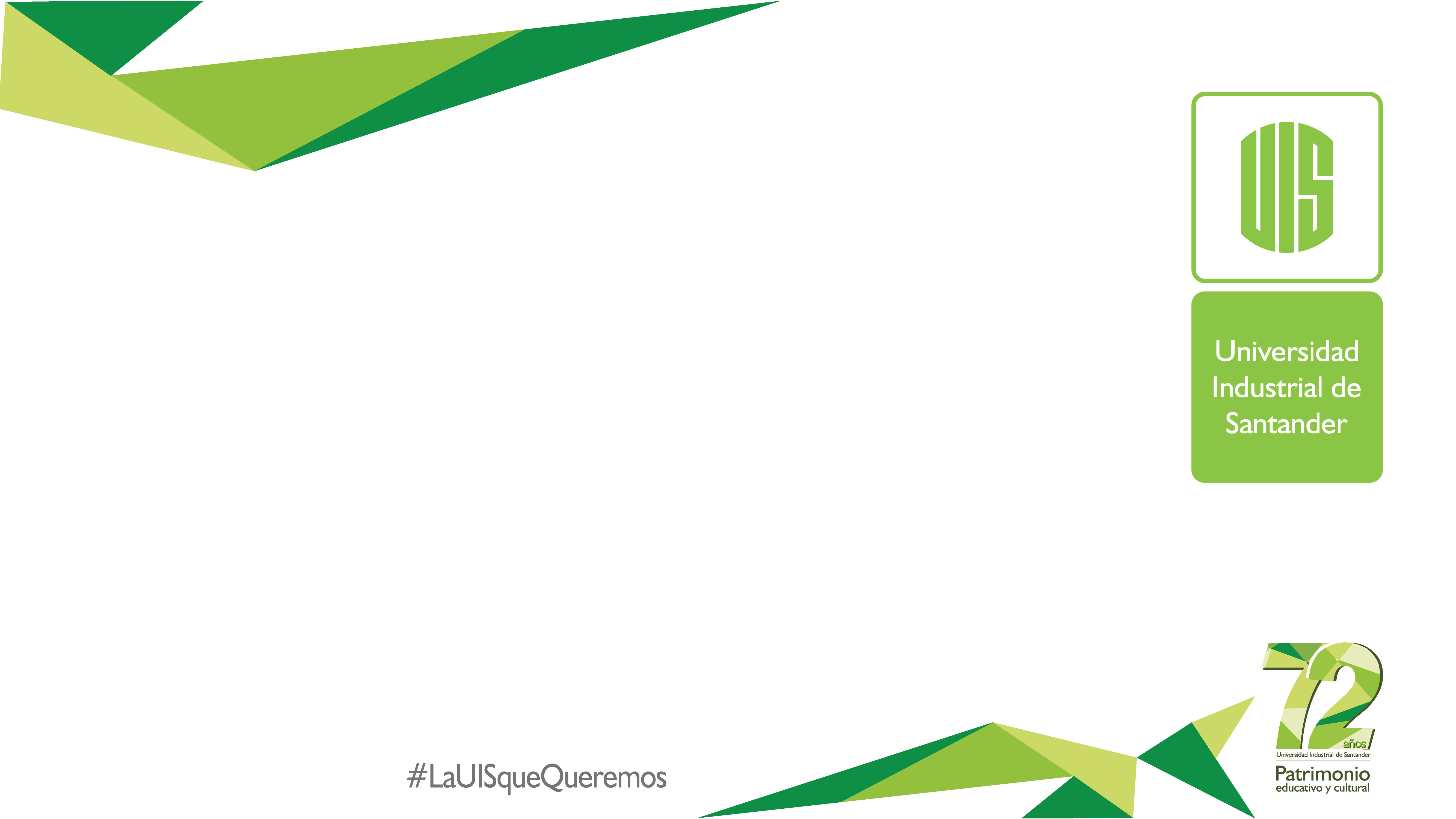 BOTIQUÍN PRIMEROS AUXILIOS
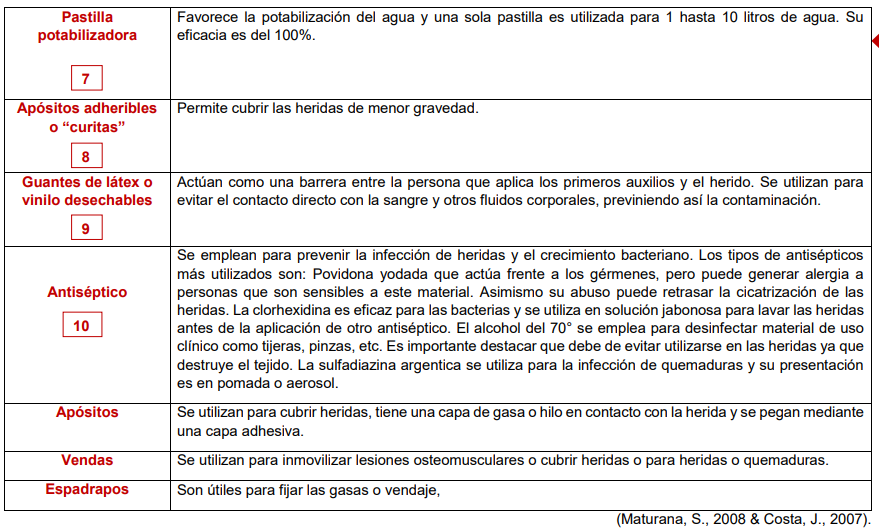 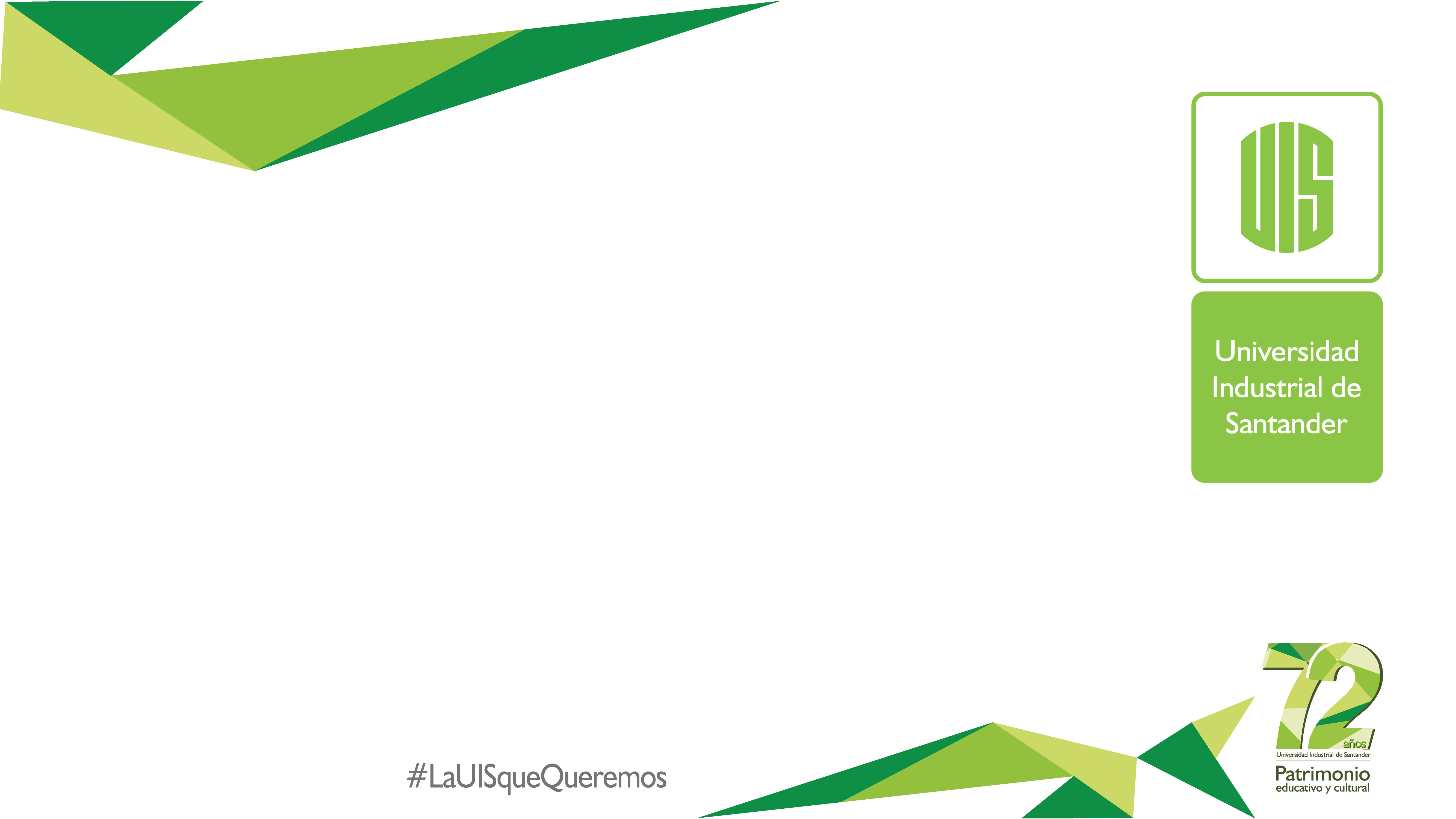 BOTIQUÍN PRIMEROS AUXILIOS
Resolución 705 de 2007
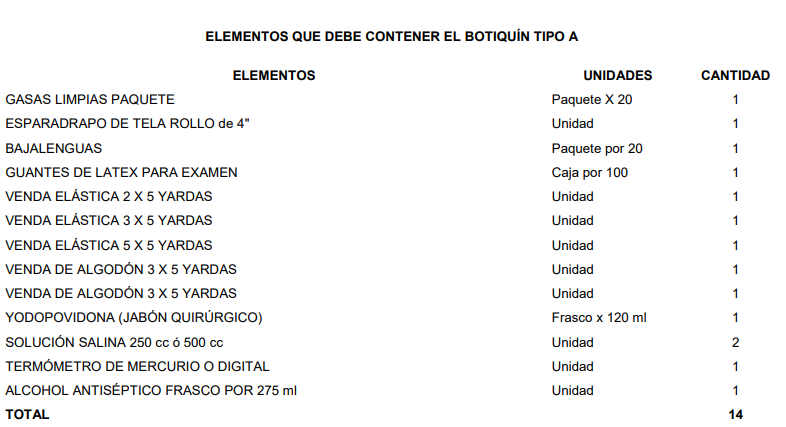 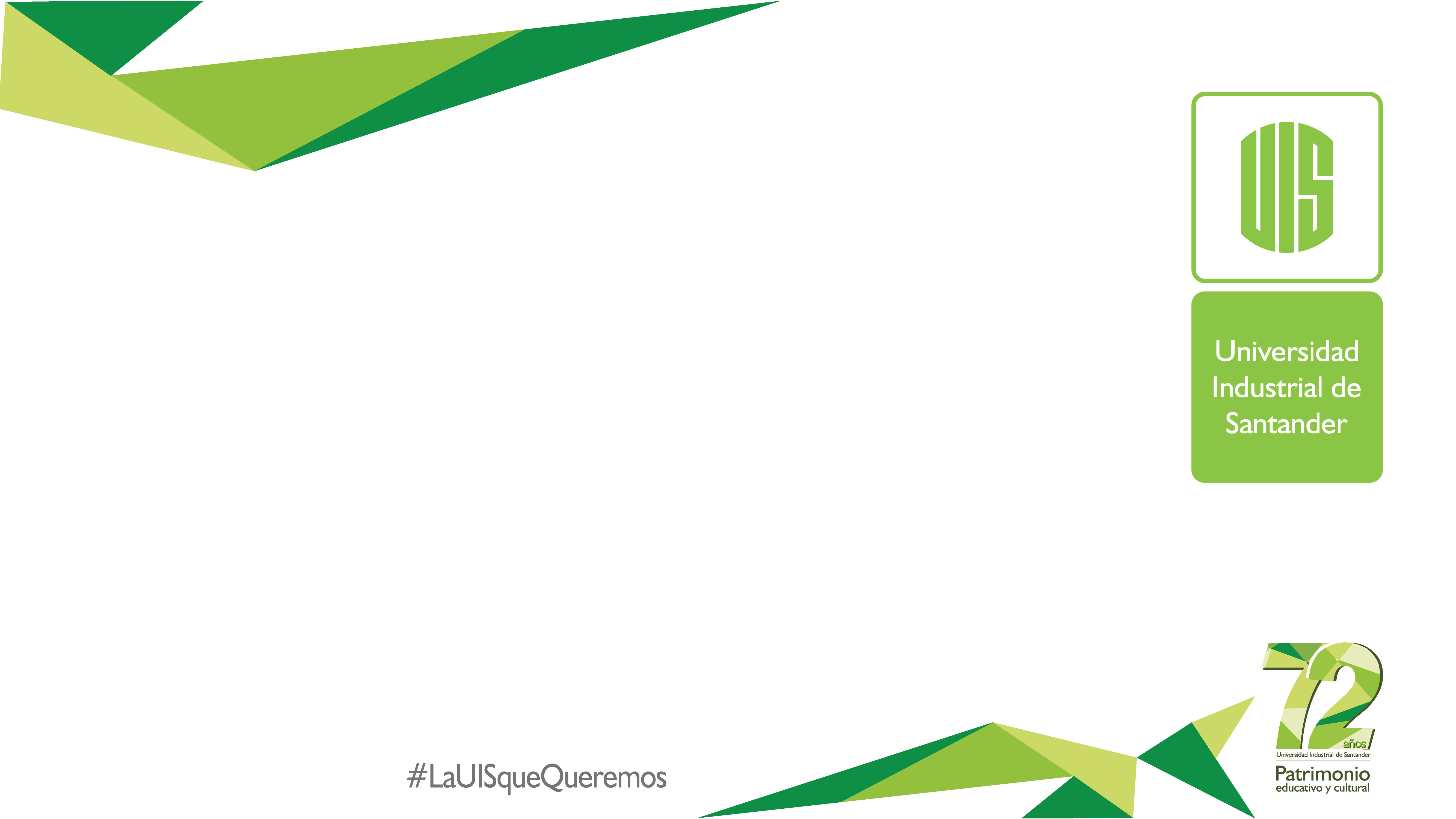 BOTIQUÍN PRIMEROS AUXILIOS
Resolución 705 de 2007
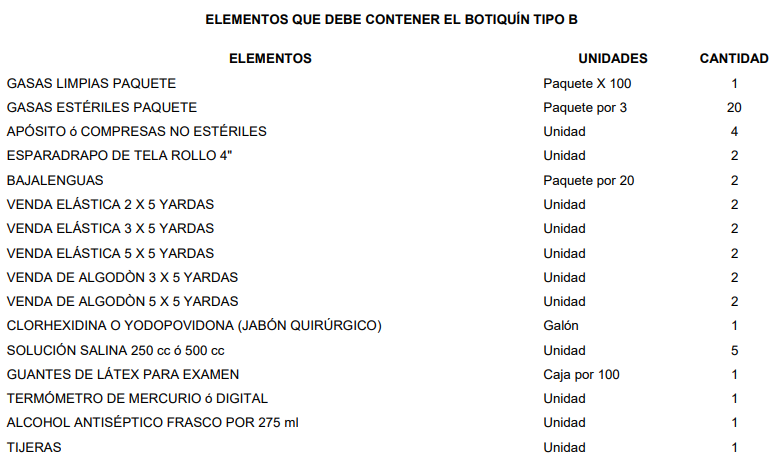 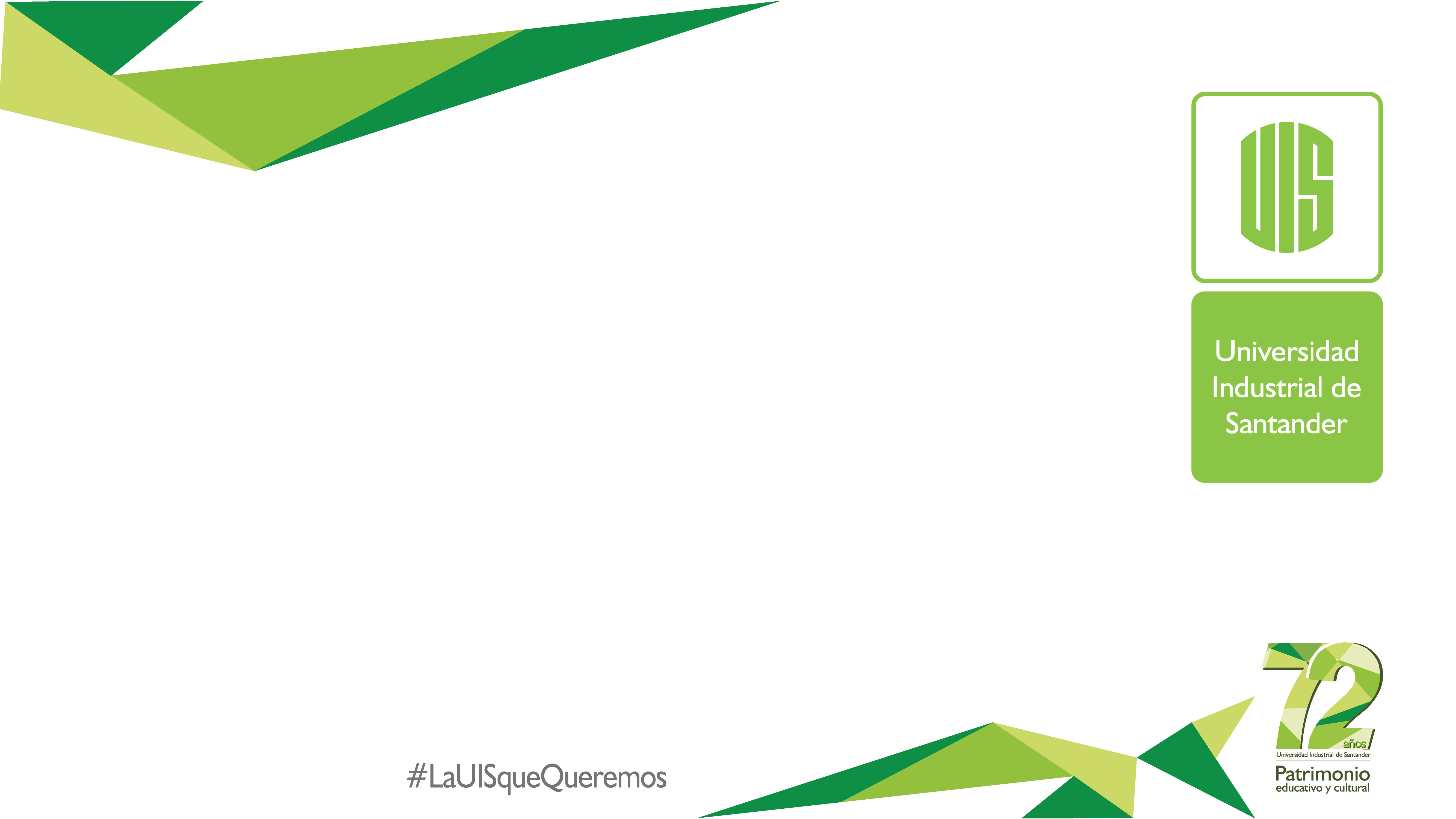 BOTIQUÍN PRIMEROS AUXILIOS
Resolución 705 de 2007
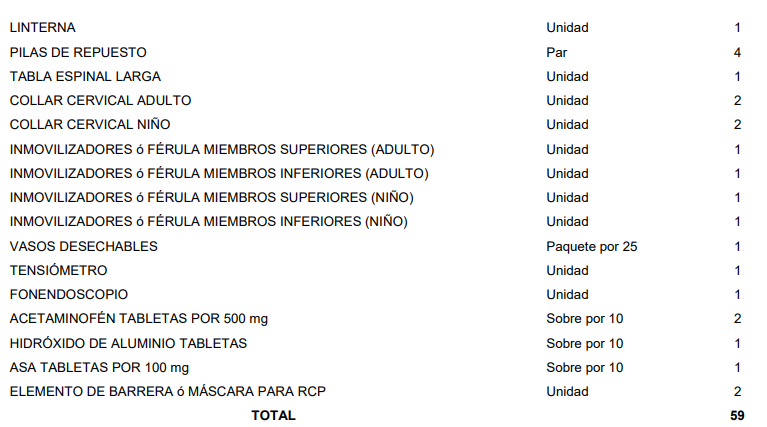 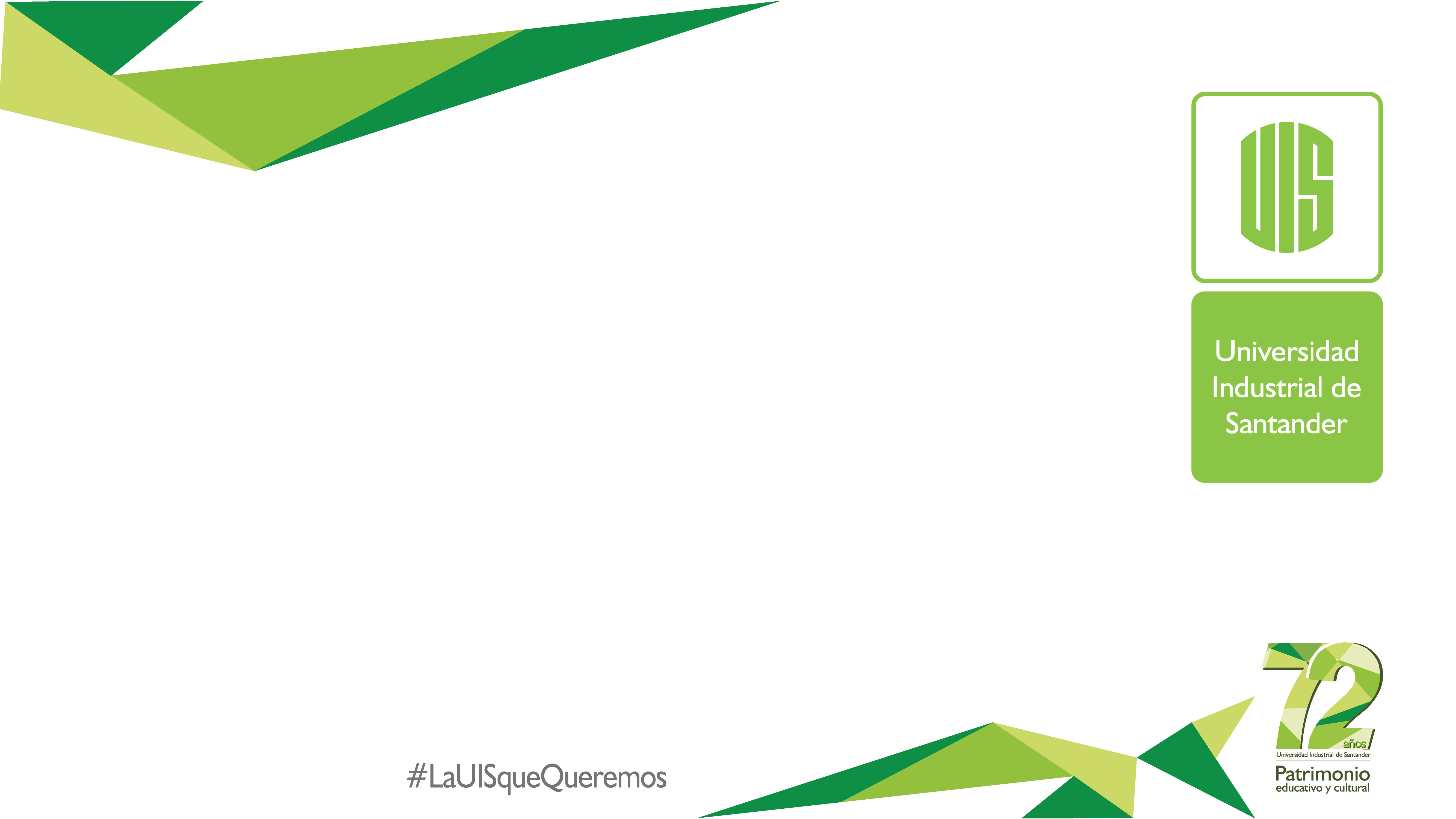 BOTIQUÍN PRIMEROS AUXILIOS
Resolución 705 de 2007
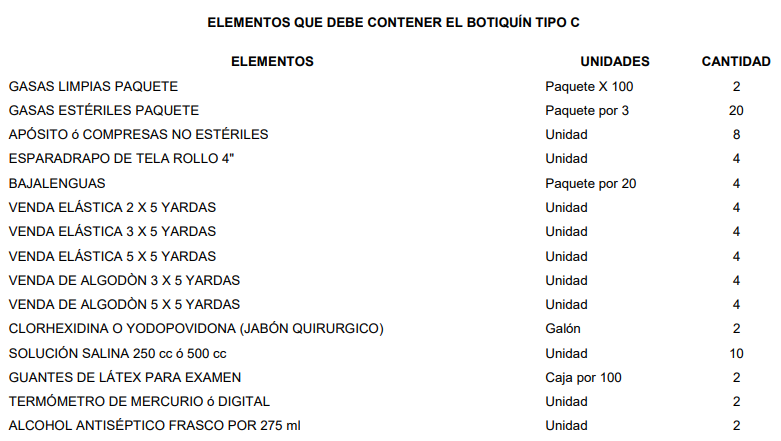 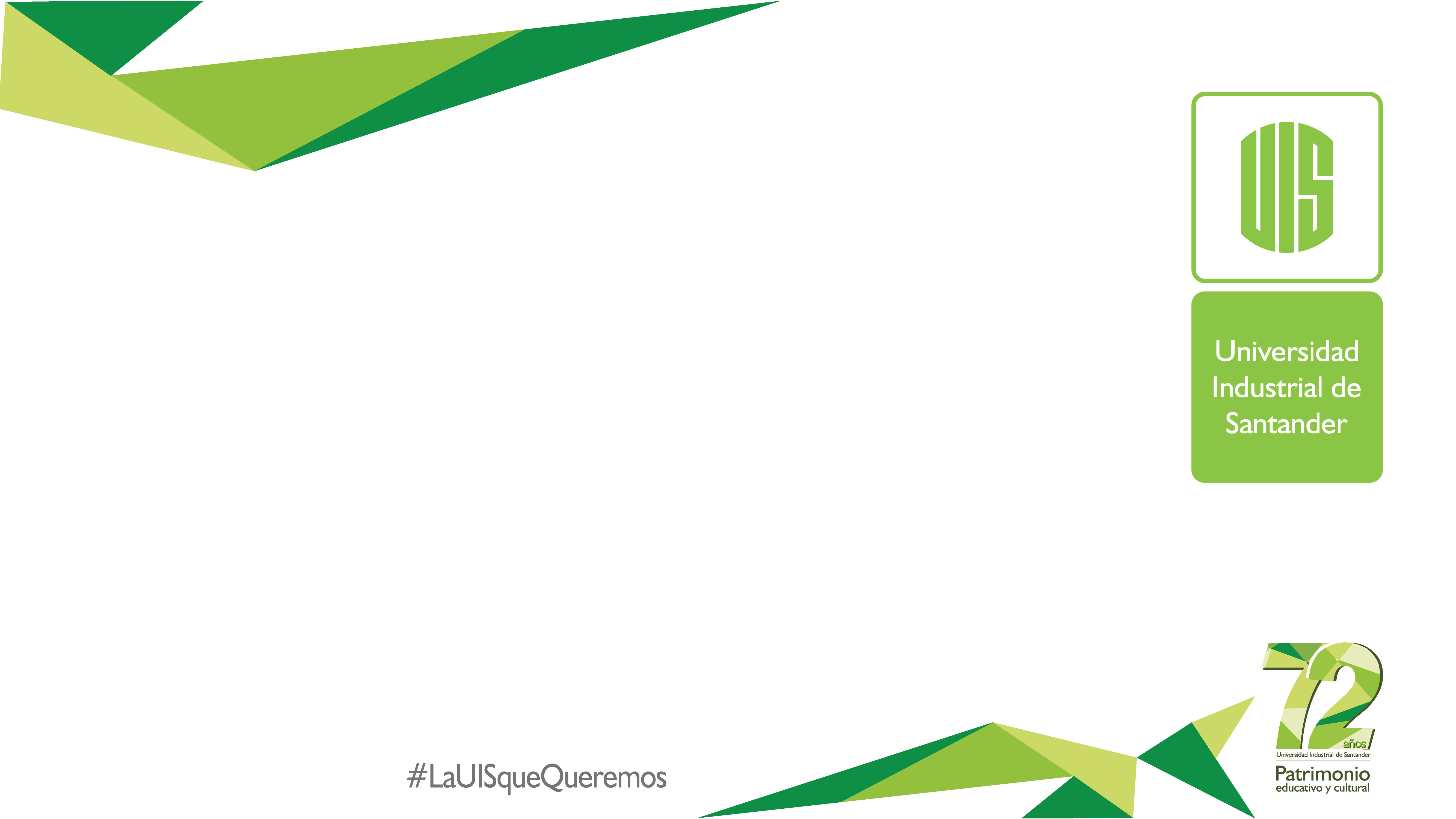 BOTIQUÍN PRIMEROS AUXILIOS
Resolución 705 de 2007
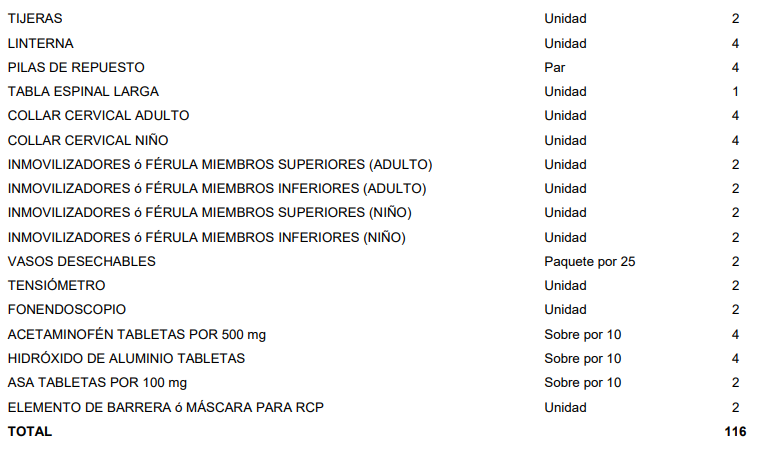 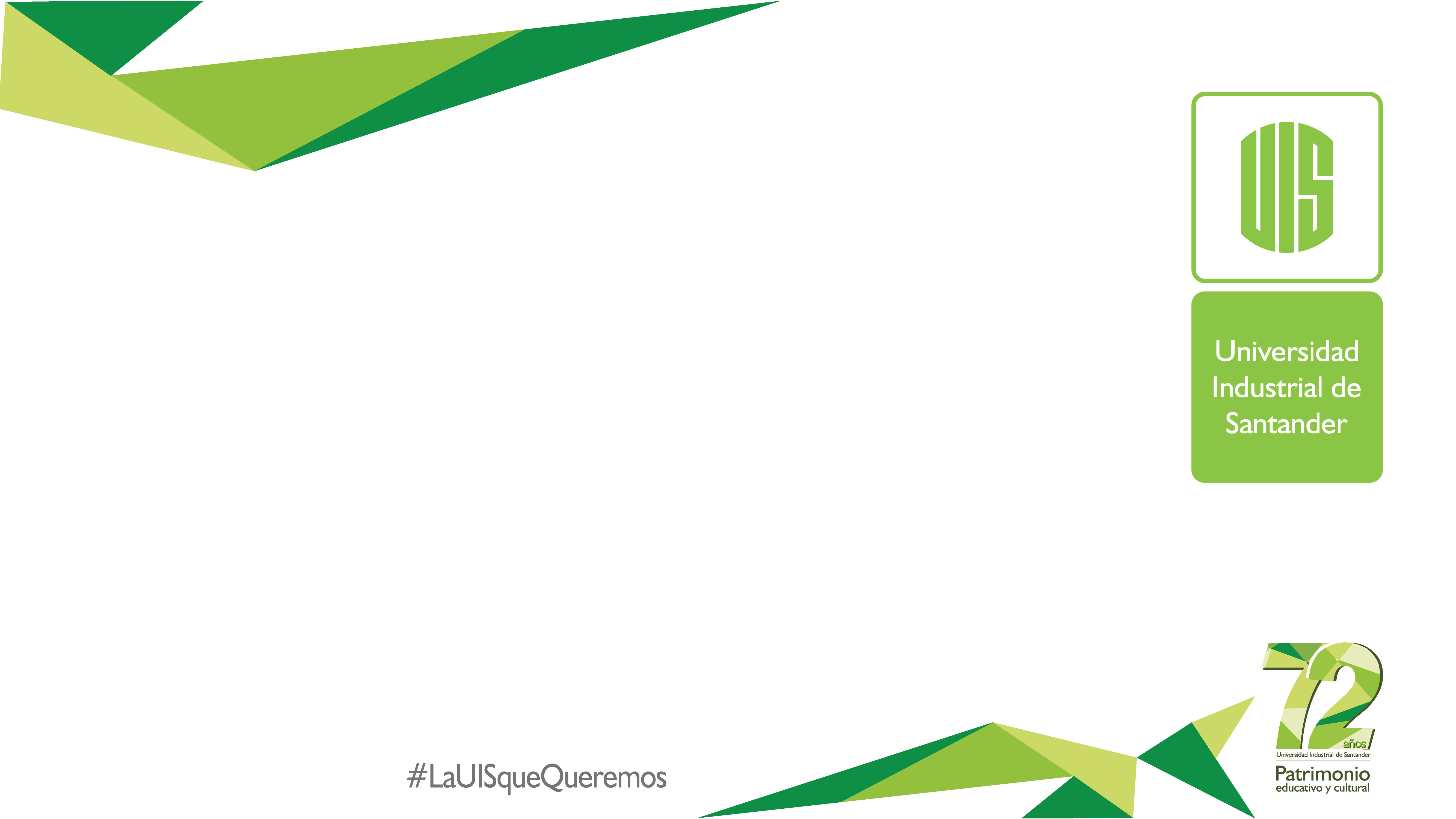 BOTIQUÍN PRIMEROS AUXILIOS
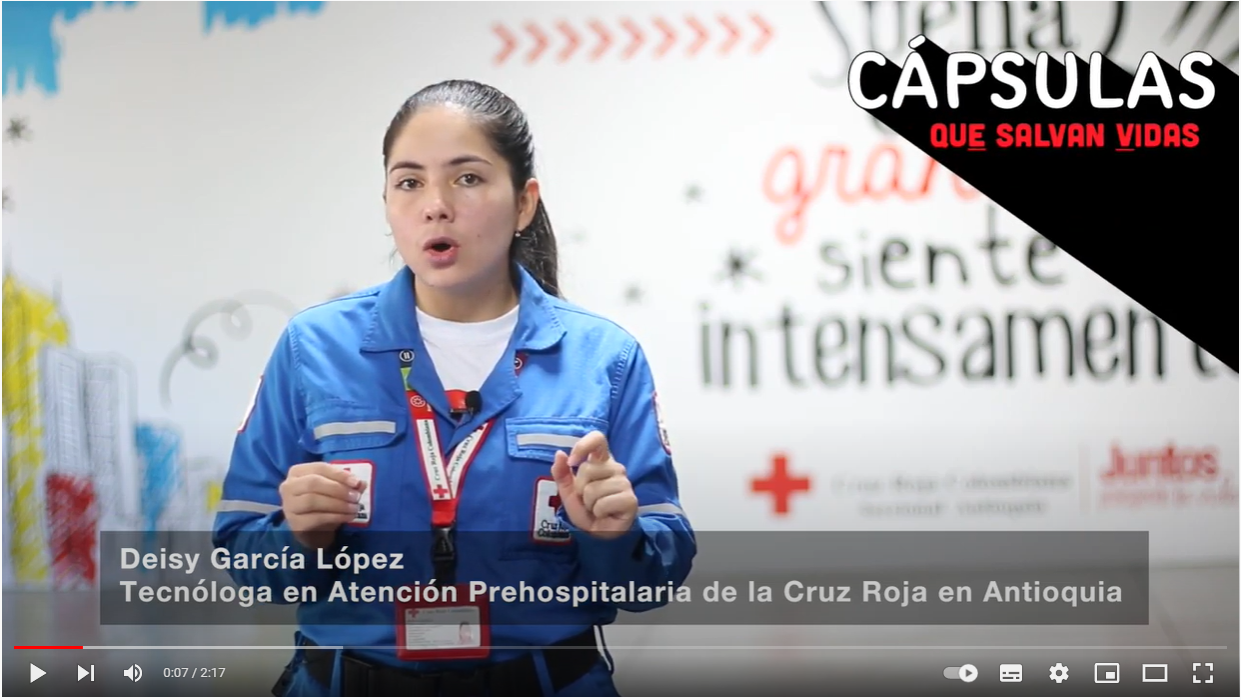 https://www.youtube.com/watch?v=GdjyUvYfgUo&ab_channel=CruzRojaColombianaSeccionalAntioquia